Environmental Health and SafetySalute ambientale e sicurezza
prof. MUDr. martin rusnak, csc
http://rusnak.truni.sk
rusnakm0@GMAIL.COM
Based on: Riegelman, R. and B. Kirkwood (2014). Public Health 101. Sudbury, MA, Jones & Bartlett Learning.
Learning objectivesObiettivi formativi
Alla fine di questa sessione lo studente sarà in grado di:
definire la portata della morbilità e della mortalità causate dall'ambiente fisico.
identificare la gamma di interazioni che si verificano tra gli esseri umani e l'ambiente fisico.
identificare i componenti della valutazione del rischio ambientale e applicarli a un pericolo ambientale, come il piombo.
distinguere tra una valutazione del rischio, una valutazione della salute pubblica e una valutazione ecologica.
discutere il significato delle interazioni e il loro impatto sulla dimensione dei rischi.
 illustrare come i problemi di sicurezza, come gli incidenti automobilistici, sono stati affrontati utilizzando un approccio di pensiero sistemico.
By the end of this session the student will be able to:
define the scope of morbidity and mortality caused by the physical environment.
identify the range of interactions that occur between human beings and the physical environment.
identify the components of environmental risk assessment and apply them to an environmental hazard, such as lead.
distinguish between a risk assessment, a public health assessment, and an ecological assessment.
discuss the meaning of interactions and how they may impact the size of risks.
 illustrate how safety issues, such as motor vehicle injuries, have been addressed using a systems thinking approach.
9.5.19
rusnakm0@GMAIL.com
2
WHAT IS MEANT BY "ENVIRONMENT"?COSA SIGNIFICA "AMBIENTE"?
Environment is an ambiguous term. It is sometimes used to imply all influences other than genetic influences including social, economic, and cultural influences. 
We will define the environment as the physical environment. 
The physical environment can be thought of in three categories: unaltered (“natural”), altered, and the built environment
L'ambiente è un termine ambiguo. A volte viene usato per implicare tutte le influenze oltre alle influenze genetiche, comprese le influenze sociali, economiche e culturali.
Definiremo l'ambiente come l'ambiente fisico.
L'ambiente fisico può essere pensato in tre categorie: inalterato ("naturale"), alterato e l'ambiente costruito
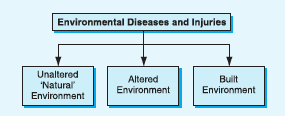 9.5.19
rusnakm0@gmail.com
3
Physical environmentAmbiente fisico
The health of human beings was affected by the physical environment long before we had the capacity to substantially alter it. Floods, earthquakes, and volcanoes have always been a part of the physical environment. 
 Intermittent and often isolated impacts, daily exposure to infectious diseases in water and food have always been a part of the unaltered environment. 
In recent years, we have recognized more subtle impacts of the unaltered environment. Radon, a common naturally occurring breakdown product of uranium, increases the risk of lung cancer. Exposure to naturally-occurring sunlight increases the chances of skin cancer including melanoma—a potentially lethal skin cancer—especially among light-skinned individuals.
La salute degli esseri umani è stata influenzata dall'ambiente fisico molto tempo prima che avessimo la capacità di modificarlo sostanzialmente. Inondazioni, terremoti e vulcani sono sempre stati una parte dell'ambiente fisico. 
Impatti intermittenti e spesso isolati, l'esposizione quotidiana alle malattie infettive in acqua e cibo è sempre stata una parte dell'ambiente inalterato. 
Negli ultimi anni, abbiamo riconosciuto impatti più sottili dell'ambiente inalterato. Il radon, un comune prodotto di degradazione naturale dell'uranio, aumenta il rischio di cancro ai polmoni. L'esposizione alla luce solare naturale aumenta le probabilità di cancro della pelle incluso il melanoma, un cancro della pelle potenzialmente letale, specialmente tra gli individui con la pelle chiara.
9.5.19
rusnakm0@gmail.com
4
Physical environmentAmbiente fisico
Human activity has altered nearly every aspect of our physical environment. 
Some alterations to our environment may improve human health—from water treatment, to waste management, to mosquito and flood control. 
Nonetheless, we need to consider the overall impacts that these changes have on the physical environment. 
The sheer growth in the number of human beings—we are rapidly approaching a planet population of 7 billion—is likely to magnify our impact on all aspects of our physical environment in the future.
L'attività umana ha alterato quasi ogni aspetto del nostro ambiente fisico. 
Alcune modifiche al nostro ambiente possono migliorare la salute umana, dal trattamento delle acque, alla gestione dei rifiuti, al controllo delle zanzare e delle alluvioni. 
Nondimeno, dobbiamo considerare gli impatti complessivi che questi cambiamenti hanno sull'ambiente fisico. 
La pura crescita del numero di esseri umani - ci stiamo rapidamente avvicinando a una popolazione di 7 miliardi di abitanti - probabilmente aumenterà il nostro impatto su tutti gli aspetti del nostro ambiente fisico in futuro.
9.5.19
rusnakm0@gmail.com
5
Altered environmentAmbiente alterato
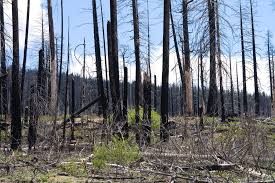 We often think of the altered environment as reflecting the impact of chemicals, radiation, and biological products that we introduce into the environment. 
Spesso pensiamo che l'ambiente alterato rifletta l'impatto di prodotti chimici, radiazioni e prodotti biologici che introduciamo nell'ambiente. 
The list of intentional or unintentional introductions is in fact very long. It ranges from industrial chemicals, such as pesticides, benzene, and chlorofluorocarbons (CFCs), to elements mined from the earth, such as mercury and lead. 
L'elenco delle introduzioni intenzionali o non intenzionali è in realtà molto lungo. Si va dalle sostanze chimiche industriali, come pesticidi, benzene e clorofluorocarburi (CFC), agli elementi estratti dalla terra, come il mercurio e il piombo.
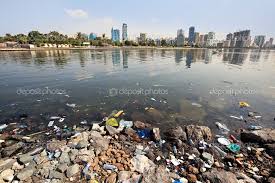 9.5.19
rusnakm0@gmail.com
6
Altered environmentAmbiente alterato
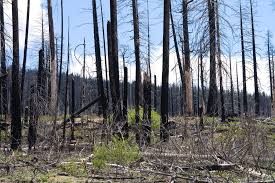 It also includes radiation from nuclear energy and medical wastes.
Include anche le radiazioni da energia nucleare e rifiuti medici.
Biological impacts encompass the introduction of invasive species and the management of biological wastes.
Gli impatti biologici comprendono l'introduzione di specie invasive e la gestione dei rifiuti biologici.
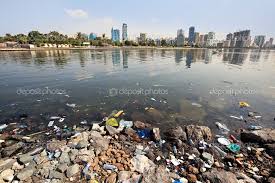 9.5.19
rusnakm0@gmail.com
7
Built environment
The concept of the built environment is a relatively new term that includes all the impacts of the physical environment as a result of human construction. Includes injuries and exposures in the home, the transportation system, and where we work and play, the way we build and heat our buildings and cook our food, to the way we travel from place to place. 
The built environment influences our safety through its impact on injuries and hazardous exposures. It also influences our activity levels and our social interactions that impact our health.
The impact of the built environment differs greatly by geography and stage of social and economic development. Indoor air pollution from cooking is the most prominent source of air pollution in much of the developing world. Motor vehicle injuries are the most deadly consequences of the built environment in most developed countries. 
The way we build our cities affects the amount of exercise we get and the quantity of noise pollution we experience.
Construction methods affect air systems in buildings and can increase our exposure to “sick buildings.”
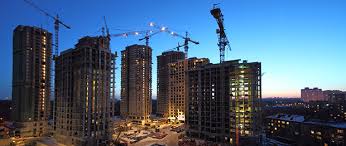 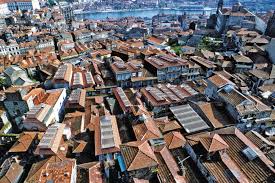 9.5.19
rusnakm0@gmail.com
8
RISK ASSESSMENT of THE IMPACTS OF THE PHYSICAL ENVIRONMENTVALUTAZIONE DEL RISCHIO DEGLI IMPATTI DELL'AMBIENTE FISICO
Risk assessment is a formal process that aims to measure the potential impact of known hazards. 
A hazard indicates the inherent danger of an exposure, while a risk assessment aims to take into account not only the inherent danger, but the quantity, route, and timing of the exposure.
The risk assessment approach to environmental hazards represents the mainstay of our current approach.
La valutazione del rischio è un processo formale che mira a misurare il potenziale impatto dei pericoli noti.
Un pericolo indica il pericolo intrinseco di un'esposizione, mentre una valutazione del rischio mira a prendere in considerazione non solo il pericolo intrinseco, ma anche la quantità, il percorso e i tempi dell'esposizione.
L'approccio alla valutazione del rischio per i rischi ambientali rappresenta il cardine del nostro approccio attuale.
9.5.19
rusnakm0@gmail.com
9
RISK ASSESSMENT of THE IMPACTS OF THE PHYSICAL ENVIRONMENTVALUTAZIONE DEL RISCHIO DEGLI IMPATTI DELL'AMBIENTE FISICO
The underlying principles have a long history in public health often resulting from the investigation of specific occupational exposures.
I principi sottostanti hanno una lunga storia di salute pubblica spesso derivante dall'indagine su specifiche esposizioni professionali.
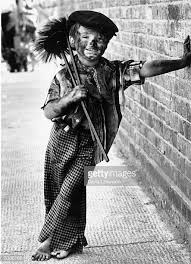 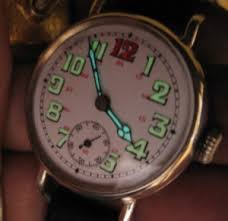 9.5.19
rusnakm0@gmail.com
10
INTERACTION ANALYSIS APPROACH TO ENVIRONMENTAL DISEASESANALISI DELL'INTERAZIONE APPROCCIO ALLE MALATTIE AMBIENTALI
The term interaction analysis implies that to understand and control the impacts of environmental exposures, it is necessary to take into account the effect of two or more exposures. 
Risk assessment approaches make the assumption that each exposure stands on its own. Thus, if there is more than one type of exposure, we need to make the assumption that the total impact is the sum of the two impacts. For example, if one exposure has a relative risk of 4 and a second has a relative risk of 6, we assume that exposure to both results in a relative risk of 10. Many times adding together the relative risks does provide an approximation of the risk of two or more exposures.
Il termine analisi di interazione implica che per comprendere e controllare gli impatti delle esposizioni ambientali, è necessario prendere in considerazione l'effetto di due o più esposizioni.
Gli approcci di valutazione del rischio fanno presupporre che ogni esposizione sia indipendente. Quindi, se esiste più di un tipo di esposizione, dobbiamo assumere che l'impatto totale sia la somma dei due impatti. Ad esempio, se un'esposizione ha un rischio relativo di 4 e un secondo ha un rischio relativo di 6, assumiamo che l'esposizione ad entrambi si traduca in un rischio relativo di 10. Molte volte sommando i rischi relativi si fornisce un'approssimazione del rischio di due o più esposizioni.
9.5.19
rusnakm0@gmail.com
11
INTERACTION ANALYSIS APPROACH TO ENVIRONMENTAL DISEASESANALISI DELL'INTERAZIONE APPROCCIO ALLE MALATTIE AMBIENTALI
However, in an increasing number of situations we are recognizing that there are interactions between exposures themselves so that the presence of both exposures results in an overall impact much greater than expected. 
 For instance, we might find that having both exposures results in a relative risk of a bad outcome of 4 times 6 or 24 instead of 10. This type of interaction is called multiplicative interaction.
Tuttavia, in un numero crescente di situazioni, riconosciamo che ci sono interazioni tra le esposizioni stesse in modo che la presenza di entrambe le esposizioni abbia un impatto complessivo molto più grande del previsto.
Ad esempio, potremmo scoprire che avere entrambe le esposizioni comporta un rischio relativo di un risultato negativo di 4 volte 6 o 24 anziché di 10. Questo tipo di interazione è chiamata interazione moltiplicativa.
9.5.19
rusnakm0@gmail.com
12
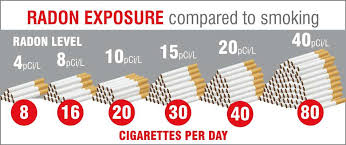 Radon and CigarettesRadon e sigarette
Radon is a naturally-occurring radioactive gas. It is colorless and odorless. Radon is produced by the decay of uranium in soil, rock, and groundwater. It emits ionizing radiation during its radioactive decay. Radon is found all over the country though there are areas of the country with substantially higher levels than other areas. Radon gets into the indoor air primarily by entering via the soil under homes and other buildings at the basement or lowest level. Today, it is recognized that radon is the second most important cause of lung cancer after cigarettes and the most common cause of cancer among nonsmokers. The EPA estimates that radon accounts for over 20,000 cases of lung cancer, as compared with the over 100,000 cases attributed to cigarettes. The average indoor level in the United States is about 1.3pCi/L. The EPA has set a level of 2pCi/L as an attainable level and a level of 4pCi/L as the maximum recommended level. Approximately 15 percent of homes in the United States have basement radon levels above 4pCi/L. Cigarette smoking and radon exposure are multiplicative; that is, when both are present, the hazard is multiplied. For instance, using the EPA's figures, the relative risk of lung cancer for the average smoker is approximately nine times the risk compared to a nonsmoker. The relative risk from radon when the level is 10pCi/L compared to 2pCi/L is over 4.5. When both cigarette smoking and a level of radon exposure of 10pCi/L are present, the relative risk of lung cancer increases almost 40 times.
Il radon è un gas radioattivo presente in natura. È incolore e inodore. Il radon è prodotto dal decadimento dell'uranio nel suolo, nella roccia e nelle falde acquifere. Emette radiazioni ionizzanti durante il suo decadimento radioattivo. Il radon si trova in tutto il paese anche se ci sono aree del paese con livelli sostanzialmente più alti rispetto ad altre aree. Il radon entra nell'aria interna principalmente entrando attraverso il terreno sotto le case e altri edifici al piano seminterrato o al livello più basso. Oggi, è riconosciuto che il radon è la seconda causa più importante di cancro al polmone dopo le sigarette e la causa più comune di cancro tra i non fumatori. L'EPA stima che il radon rappresenta oltre 20.000 casi di cancro ai polmoni, rispetto agli oltre 100.000 casi attribuiti alle sigarette. Il livello medio indoor negli Stati Uniti è di circa 1,3pCi / L. L'EPA ha impostato un livello di 2pCi / L come livello raggiungibile e un livello di 4pCi / L come livello massimo consigliato. Circa il 15% delle case negli Stati Uniti ha livelli di radon nel seminterrato sopra 4pCi / L. Il fumo di sigaretta e l'esposizione al radon sono moltiplicativi; cioè, quando entrambi sono presenti, il pericolo si moltiplica. Ad esempio, utilizzando i dati dell'EPA, il rischio relativo di cancro al polmone per il fumatore medio è circa nove volte il rischio rispetto a un non fumatore. Il rischio relativo del radon quando il livello è 10pCi / L rispetto a 2pCi / L è superiore a 4,5. Quando sono presenti sia il fumo di sigaretta che un livello di esposizione al radon di 10pCi / L, il rischio relativo di cancro ai polmoni aumenta di quasi 40 volte.
9.5.19
rusnakm0@gmail.com
13
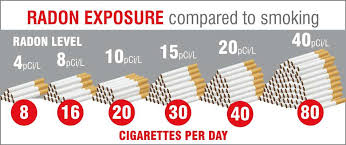 Radon and CigarettesRadon e sigarette
The recognition that radon and also asbestos multiply the impacts of cigarette smoking has had a key impact on the approaches used to address these potential hazards. For smokers with exposure to these hazards the risk can be greatly reduced by reductions in radon and asbestos, as well as by stopping smoking. Because both radon and asbestos are potentially controllable environmental exposures, there has been a great deal of attention and money given to control of these hazards. 
Thus, the recognition of interactions which multiply or greatly increase the risk have become an important tool for setting priorities and developing approaches to risk reduction.
Il riconoscimento che il radon e anche l'amianto moltiplicano gli effetti del fumo di sigaretta ha avuto un impatto fondamentale sugli approcci utilizzati per affrontare questi potenziali pericoli. Per i fumatori con esposizione a questi rischi, il rischio può essere notevolmente ridotto dalle riduzioni di radon e amianto, oltre a smettere di fumare. Poiché sia ​​il radon che l'amianto sono esposizioni ambientali potenzialmente controllabili, c'è stata una grande quantità di attenzione e denaro per il controllo di questi rischi.
Pertanto, il riconoscimento delle interazioni che moltiplicano o aumentano notevolmente il rischio sono diventati uno strumento importante per stabilire priorità e sviluppare approcci alla riduzione del rischio.
9.5.19
rusnakm0@gmail.com
14
SYSTEMS ANALYSIS APPROACHAPPROCCIO DELL'ANALISI DEI SISTEMI
Environmental problems often come from multiple sources.
Systems analysis approaches are an increasingly important strategy for addressing environmental health and safety. 
A systems analysis approach has been used successfully to address the problem of death and disabilities due to transportation injuries. Vast improvements in motor vehicle safety have occurred in recent decades—from bikes to boats to airplanes.
I problemi ambientali spesso provengono da più fonti.
Gli approcci di analisi dei sistemi rappresentano una strategia sempre più importante per affrontare la salute e la sicurezza ambientale.
Un approccio di analisi dei sistemi è stato utilizzato con successo per affrontare il problema della morte e delle disabilità a causa di lesioni di trasporto. Vasti miglioramenti nella sicurezza dei veicoli a motore si sono verificati negli ultimi decenni, dalle biciclette alle barche agli aeroplani.
9.5.19
rusnakm0@gmail.com
15
SYSTEMS ANALYSIS APPROACHAPPROCCIO DELL'ANALISI DEI SISTEMI
Today, for instance, the commercial airline safety system has become a model. It includes a range of connected interventions from aircraft construction to routine maintenance, from efforts to reduce human error to investigation of near misses and actual crashes. The success of these efforts is evidenced by the fact that the goal of zero deaths per year from commercial airlines is nearing reality in the United States. We have also made great progress in land transportation.
Oggi, ad esempio, il sistema di sicurezza delle compagnie aeree commerciali è diventato un modello. Comprende una serie di interventi connessi dalla costruzione di aeromobili alla manutenzione ordinaria, dagli sforzi per ridurre l'errore umano alle indagini sui quasi incidenti e sugli incidenti. Il successo di questi sforzi è dimostrato dal fatto che l'obiettivo di zero morti all'anno da compagnie aeree commerciali si avvicina alla realtà negli Stati Uniti. Abbiamo anche fatto grandi progressi nel trasporto via terra.
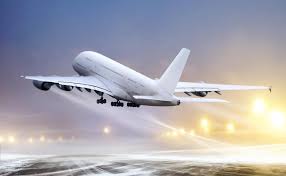 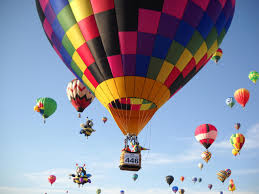 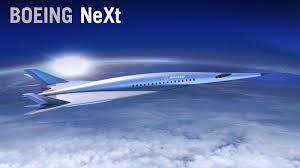 9.5.19
rusnakm0@gmail.com
16
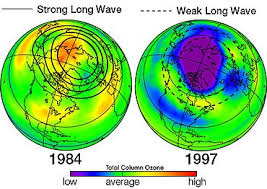 Example of Ozone HoleEsempio di buco dell'ozono
It was first recognized in 1985 that the layer of ozone above Antarctica was being depleted at an alarming rate. Ozone in the upper atmosphere is known to protect against damaging radiation from the sun. Fears were raised that the hole in the ozone would expand progressively and encompass populated areas in the southern hemisphere and involve the northern hemisphere as well.
It was quickly recognized that the problem was linked to multiple interacting human and naturally-occurring systems. The use of chlorofluorocarbons (CFCs) in such products as refrigerators and air conditioning equipment was quickly identified as a major contributor. In addition, commonly-used aerosol sprays from deodorants to hair sprays contained CFCs. More concerning was the use of CFC in devices to deliver medications.
Nel 1985 fu riconosciuto per la prima volta che lo strato di ozono sopra l'Antartide si stava esaurendo ad un ritmo allarmante. È noto che l'ozono nell'atmosfera superiore protegge dalle radiazioni dannose dal sole. Si è temuto che il buco nell'ozono si espandesse progressivamente e comprendesse aree popolate nell'emisfero meridionale e coinvolgesse anche l'emisfero settentrionale.
È stato subito riconosciuto che il problema era legato a più sistemi umani e naturali che interagivano. L'uso di clorofluorocarburi (CFC) in prodotti come frigoriferi e apparecchiature per il condizionamento dell'aria è stato rapidamente identificato come uno dei principali fattori di contribuzione. Inoltre, gli spray aerosol comunemente usati dai deodoranti agli spray per capelli contenevano CFC. Più rilevante è stato l'uso di CFC in dispositivi per la consegna di farmaci.
9.5.19
rusnakm0@gmail.com
17
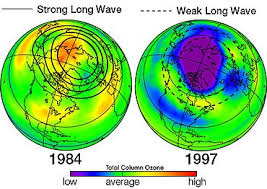 Example of Ozone HoleEsempio di buco dell'ozono
The timely accumulation of data, the rapid understanding of the multiple contributors to the problem, and a worldwide media campaign soon brought together a remarkably effective response to the problem. By 1987, an international agreement, known as the Montreal Protocol, was developed and quickly implemented by most nations. The agreement and subsequent revisions resulted in the rapid phaseout of most uses of CFC with more graduate elimination of CFCs in medical devices.
The hole in the ozone layer continues to expand due to the extremely long half-life of CFCs. The projections, however, are for a turnaround in the near future and a resolution of the problem by 2050. The coordinated scientific, public health, health communications, and political responses have encouraged future efforts to recognize and jointly address multifactor environmental health problems.
Il tempestivo accumulo di dati, la rapida comprensione dei molteplici contributori al problema e una campagna mediatica a livello mondiale hanno presto portato a una risposta straordinariamente efficace al problema. Nel 1987, un accordo internazionale, noto come Protocollo di Montreal, fu sviluppato e rapidamente implementato dalla maggior parte delle nazioni. L'accordo e le successive revisioni hanno portato alla graduale eliminazione della maggior parte degli usi del CFC con un'eliminazione più graduale dei CFC nei dispositivi medici.
Il buco nello strato di ozono continua ad espandersi a causa dell'emivita estremamente lunga dei CFC. Le proiezioni, tuttavia, prevedono una svolta nel prossimo futuro e una risoluzione del problema entro il 2050. Le comunicazioni scientifiche, sanitarie, sanitarie e politiche coordinate hanno incoraggiato gli sforzi futuri per riconoscere e affrontare congiuntamente i problemi di salute ambientale multifattoriale.
9.5.19
rusnakm0@gmail.com
18
Conclusion
We have now taken a look at a series of progressively complex approaches being used to address the issues of environmental disease and injuries. 
The problems of environmental health and safety require increasingly sophisticated solutions.
Abbiamo ora dato uno sguardo ad una serie di approcci progressivamente complessi utilizzati per affrontare i problemi delle malattie e degli infortuni ambientali.
I problemi di salute e sicurezza ambientale richiedono soluzioni sempre più sofisticate.
9.5.19
rusnakm0@gmail.com
19
Discussion in groupsDiscussione in gruppo
]oe grew up in an industrial district of town. His family lived in an old apartment building and he played in a playground near a major intersection. By the age of 6, ]oe wasfound to have high lead levels in his blood and was not doing well in school. Where could all that lead come from, his mother wondered?
Ralph and Sonya, a prosperous professional couple, and their two children live in an older suburban home. They feel secure that their environment is safe. They were surprised to find when they wanted to put their house up for sale that it did not pass the safety tests for radon. Where did the radon come from, they wondered, and what can be done about it?
With your seat belt on, children buckled in, and airbags activated, you head out of the driveway to face the world. You didn’t see that truck coming when it hit you from the side. The ambulance responded within minutes and took your family to the nearest emergency room. You all made it through with only minor injuries. You ask yourself, was it just luck or did the system work?
Joe è cresciuto in un quartiere industriale della città. La sua famiglia viveva in un vecchio condominio e giocava in un parco giochi vicino a un importante incrocio. All'età di 6 anni, fu trovato ad avere alti livelli di piombo nel sangue e non andava bene a scuola. Da dove potrebbe venire tutto quel piombo, si chiese sua madre?
Ralph e Sonya, una prospera coppia di professionisti, ei loro due figli vivono in una vecchia casa di periferia. Si sentono sicuri che il loro ambiente è sicuro. Sono stati sorpresi di scoprire quando hanno voluto mettere in vendita la loro casa che non ha superato i test di sicurezza per il radon. Da dove viene il radon, si chiedevano e cosa si può fare al riguardo?
Con la cintura di sicurezza accesa, i bambini allacciati e gli airbag attivati, esci dal vialetto per affrontare il mondo. Non hai visto quel camion arrivare quando ti ha colpito di lato. L'ambulanza ha risposto in pochi minuti e ha portato la tua famiglia al pronto soccorso più vicino. Tutti ce l'hai fatta con solo lievi ferite. Ti chiedi, è stata solo fortuna o il sistema ha funzionato?
9.5.19
rusnakm0@gmail.com
20